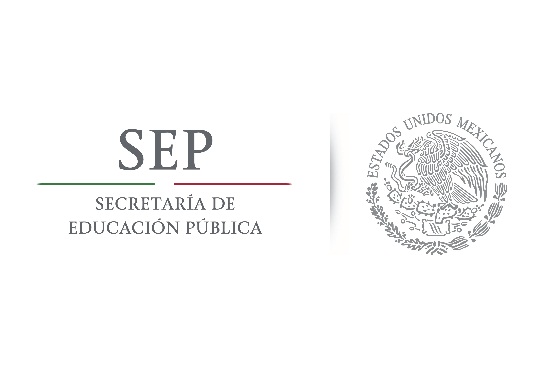 ADMINISTRACIÓN FEDERAL DE SERVICIOS EDUCATIVOS EN EL DISTRITO FEDERALDirección General de Operación de Servicios EducativosDirección de Educación Especial"2015, Año del Generalísimo José María Morelos y Pavón”
La Lengua de Señas Mexicana (LSM) 
en el contexto educativo
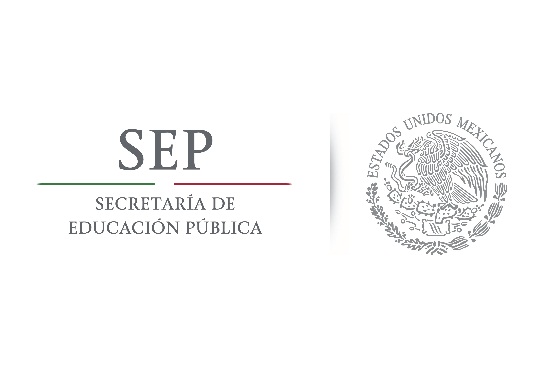 ADMINISTRACIÓN FEDERAL DE SERVICIOS EDUCATIVOS EN EL DISTRITO FEDERALDirección General de Operación de Servicios EducativosDirección de Educación Especial"2015, Año del Generalísimo José María Morelos y Pavón”
Soporte legal
CONSTITUCIÓN POLÍTICA DE LOS ESTADOS UNIDOS MEXICANOS
(Art.2)
Tratados internacionales 
“Convención sobre los Derechos de las 
Personas con Discapacidad” 
(Art. 24,30)
Ley General para la Inclusión de las Personas con Discapacidad.
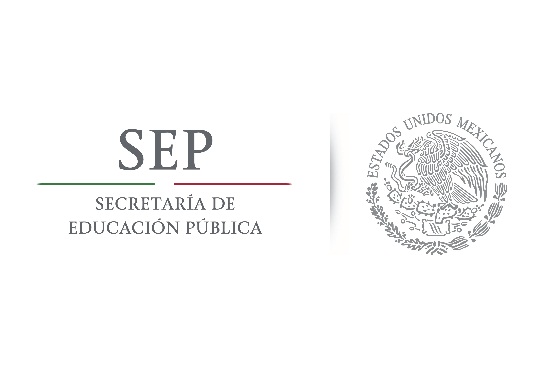 ADMINISTRACIÓN FEDERAL DE SERVICIOS EDUCATIVOS EN EL DISTRITO FEDERALDirección General de Operación de Servicios EducativosDirección de Educación Especial"2015, Año del Generalísimo José María Morelos y Pavón”
CONSTITUCIÓN POLÍTICA DE LOS  ESTADOS UNIDOS MEXICANOS
Art. 2. La Nación Mexicana es única e indivisible. La Nación tiene una composición pluricultural ….
…Sin perjuicio de los derechos aquí establecidos a favor de los indígenas, sus comunidades y pueblos, toda comunidad equiparable a aquéllos tendrá en lo conducente los mismos derechos tal y como lo establezca la ley
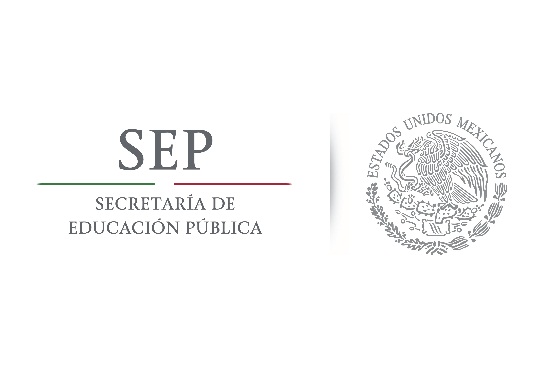 ADMINISTRACIÓN FEDERAL DE SERVICIOS EDUCATIVOS EN EL DISTRITO FEDERALDirección General de Operación de Servicios EducativosDirección de Educación Especial"2015, Año del Generalísimo José María Morelos y Pavón”
CONSTITUCIÓN POLÍTICA DE LOS  ESTADOS UNIDOS MEXICANOS
Art. 2. La Nación Mexicana es única e indivisible. La Nación tiene una composición pluricultural ….
II. Garantizar e incrementar los niveles de escolaridad, favoreciendo la educación bilingüe e intercultural, la alfabetización, la conclusión de la educación básica, la capacitación productiva y la educación media superior y superior.
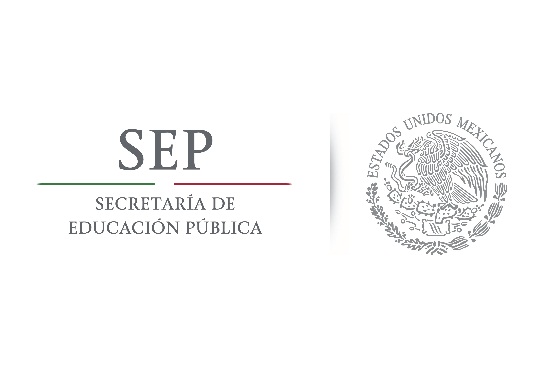 ADMINISTRACIÓN FEDERAL DE SERVICIOS EDUCATIVOS EN EL DISTRITO FEDERALDirección General de Operación de Servicios EducativosDirección de Educación Especial"2015, Año del Generalísimo José María Morelos y Pavón”
CONSTITUCIÓN POLÍTICA DE LOS  ESTADOS UNIDOS MEXICANOS
Art. 2. La Nación Mexicana es única e indivisible. La Nación tiene una composición pluricultural ….
…Sin perjuicio de los derechos aquí establecidos a favor de los indígenas, sus comunidades y pueblos, toda comunidad equiparable a aquéllos tendrá en lo conducente los mismos derechos tal y como lo establezca la ley
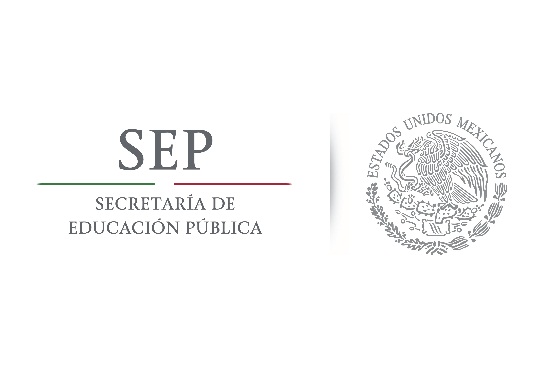 ADMINISTRACIÓN FEDERAL DE SERVICIOS EDUCATIVOS EN EL DISTRITO FEDERALDirección General de Operación de Servicios EducativosDirección de Educación Especial"2015, Año del Generalísimo José María Morelos y Pavón”
“Convención sobre los Derechos de las Personas con Discapacidad”
Art. 24, fracc 2  b) 

Facilitar el aprendizaje de la lengua de señas y la promoción de la identidad lingüística de las personas sordas;
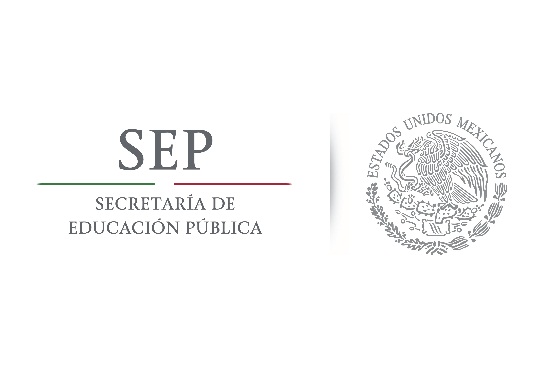 ADMINISTRACIÓN FEDERAL DE SERVICIOS EDUCATIVOS EN EL DISTRITO FEDERALDirección General de Operación de Servicios EducativosDirección de Educación Especial"2015, Año del Generalísimo José María Morelos y Pavón”
“Convención sobre los Derechos de las Personas con Discapacidad”
Art. 30  4. A fin de contribuir a hacer efectivo este derecho, los Estados Partes adoptarán las medidas pertinentes para emplear a maestros, incluidos maestros con discapacidad, que estén cualificados en lengua de señas o Braille y para formar a profesionales y personal que trabajen en todos los niveles educativos.
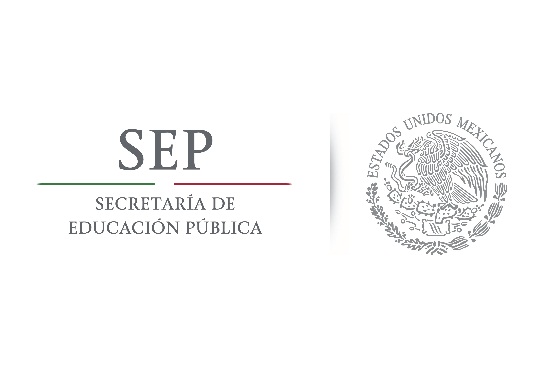 ADMINISTRACIÓN FEDERAL DE SERVICIOS EDUCATIVOS EN EL DISTRITO FEDERALDirección General de Operación de Servicios EducativosDirección de Educación Especial"2015, Año del Generalísimo José María Morelos y Pavón”
“Convención sobre los Derechos de las Personas con Discapacidad”
Art. 30  4. Las personas con discapacidad tendrán derecho, en igualdad de condiciones con las demás, al reconocimiento y el apoyo de su identidad cultural y lingüística específica, incluidas la lengua de señas y la cultura de los sordos.
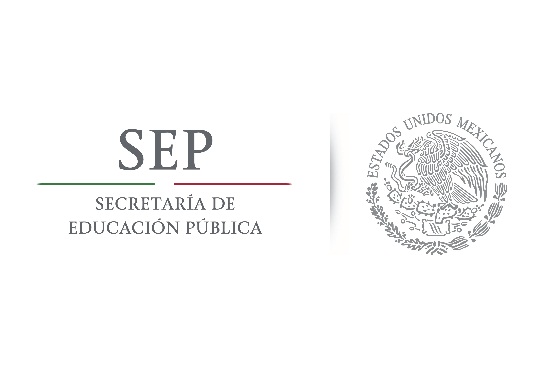 ADMINISTRACIÓN FEDERAL DE SERVICIOS EDUCATIVOS EN EL DISTRITO FEDERALDirección General de Operación de Servicios EducativosDirección de Educación Especial"2015, Año del Generalísimo José María Morelos y Pavón”
Ley General para la Inclusión de las Personas con Discapacidad.
Art 2 XVII. Lengua de Señas Mexicana. Lengua de una comunidad de sordos, que consiste en una serie de signos gestuales articulados con las manos y acompañados de expresiones faciales, mirada intencional y movimiento corporal, dotados de función lingüística, forma parte del patrimonio lingüístico de dicha comunidad y es tan rica y compleja en gramática y vocabulario como cualquier lengua oral;
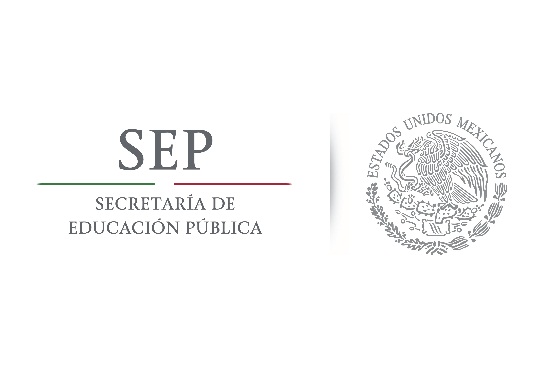 ADMINISTRACIÓN FEDERAL DE SERVICIOS EDUCATIVOS EN EL DISTRITO FEDERALDirección General de Operación de Servicios EducativosDirección de Educación Especial"2015, Año del Generalísimo José María Morelos y Pavón”
Ley General para la Inclusión de las Personas con Discapacidad.
Art 2 VI. Comunidad de sordos.- Todo aquel grupo social cuyos miembros tienen alguna deficiencia del sentido auditivo que les limita sostener una comunicación y socialización regular y fluida en lengua oral alguna.
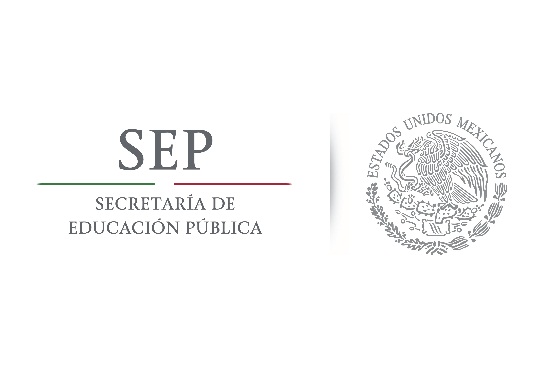 ADMINISTRACIÓN FEDERAL DE SERVICIOS EDUCATIVOS EN EL DISTRITO FEDERALDirección General de Operación de Servicios EducativosDirección de Educación Especial"2015, Año del Generalísimo José María Morelos y Pavón”
Ley General para la Inclusión de las Personas con Discapacidad.
Art 12 VII. Incluir la enseñanza del Sistema de Escritura Braille y la Lengua de Señas Mexicana en la educación pública y privada, fomentando la producción y distribución de libros de texto gratuitos en Sistema de Escritura Braille
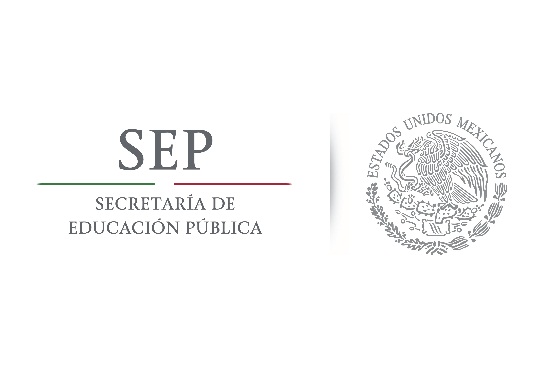 ADMINISTRACIÓN FEDERAL DE SERVICIOS EDUCATIVOS EN EL DISTRITO FEDERALDirección General de Operación de Servicios EducativosDirección de Educación Especial"2015, Año del Generalísimo José María Morelos y Pavón”
Ley General para la Inclusión de las Personas con Discapacidad.
Artículo 14. La Lengua de Señas Mexicana, es reconocida oficialmente como una lengua nacional y forma parte del patrimonio lingüístico con que cuenta la nación mexicana.
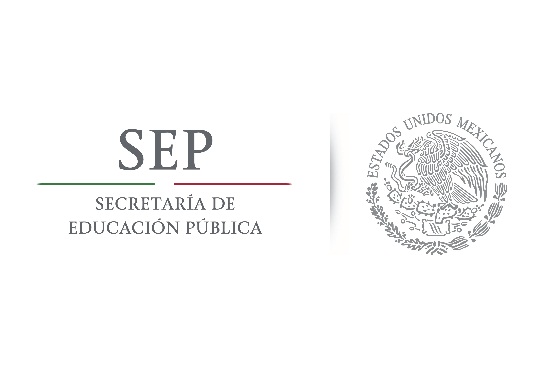 ADMINISTRACIÓN FEDERAL DE SERVICIOS EDUCATIVOS EN EL DISTRITO FEDERALDirección General de Operación de Servicios EducativosDirección de Educación Especial"2015, Año del Generalísimo José María Morelos y Pavón”
Ley General para la Inclusión de las Personas con Discapacidad.
Art 12 X. Impulsar toda forma de comunicación escrita que facilite al sordo hablante, al sordo señante o semilingüe, el desarrollo y uso de la lengua en forma escrita;
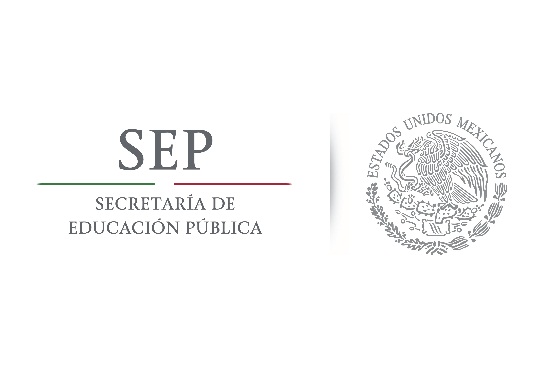 ADMINISTRACIÓN FEDERAL DE SERVICIOS EDUCATIVOS EN EL DISTRITO FEDERALDirección General de Operación de Servicios EducativosDirección de Educación Especial"2015, Año del Generalísimo José María Morelos y Pavón”
Die Addition, umgangssprachlich auch Plus-Rechnen oder Und-Rechnen genannt, ist eine der vier Grundrechenarten in der Arithmetik. Die Addition basiert auf dem Vorgang des Zählens. Deshalb verwendet man für den Vorgang, eine Addition auszuführen, neben Addieren auch den Ausdruck Zusammenzählen. Mathematisches Symbol für die Addition ist das Pluszeichen „+“.
Nach der Definition der Summe würde die das Gegenteil Konzept sein?
http://de.wikipedia.org/wiki/Additionhttp://de.wikipedia.org/wiki/Addition
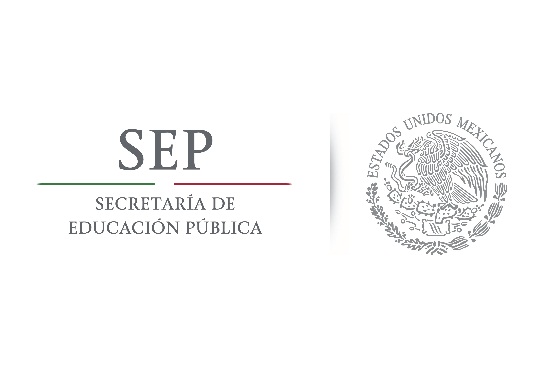 ADMINISTRACIÓN FEDERAL DE SERVICIOS EDUCATIVOS EN EL DISTRITO FEDERALDirección General de Operación de Servicios EducativosDirección de Educación Especial"2015, Año del Generalísimo José María Morelos y Pavón”
L'addition est une opération élémentaire, permettant notamment de décrire la réunion de quantités ou l'adjonction de grandeurs extensives de même nature, comme les longueurs, les aires, ou les volumes. En particulier en physique, l'addition de deux grandeurs ne peut s'effectuer numériquement que si ces grandeurs sont exprimées avec la même unité de mesure. L'addition est une opération élémentaire, permettant notamment de décrire la réunion de quantités ou l'adjonction de grandeurs extensives de même nature, comme les longueurs, les aires, ou les volumes
Selon la définition de la somme, ce qui serait le concept opposé?
http://fr.wikipedia.org/wiki/Addition
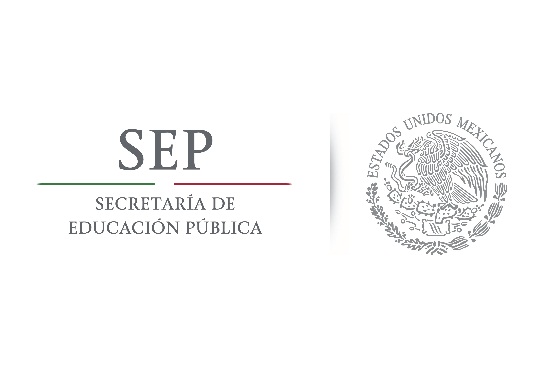 ADMINISTRACIÓN FEDERAL DE SERVICIOS EDUCATIVOS EN EL DISTRITO FEDERALDirección General de Operación de Servicios EducativosDirección de Educación Especial"2015, Año del Generalísimo José María Morelos y Pavón”
Addition is an elementary operation, in particular to describe the joining of quantities or the addition of large quantities of the same nature, such as lengths, areas, or volumes. Especially in physics, the addition of two quantities can only be done numerically if these quantities are expressed with the same unit of measurement. Addition is an elementary operation, in particular to describe the union of quantities or the addition of large quantities of the same nature, such as lengths, areas, or volumes.
According to the definition of addition, which would be the opposite concept?
http://en.wikipedia.org/wiki/Addition
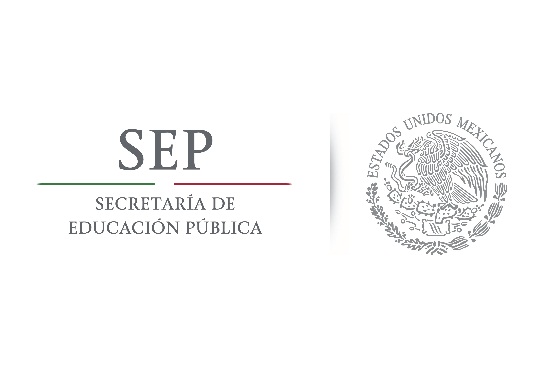 ADMINISTRACIÓN FEDERAL DE SERVICIOS EDUCATIVOS EN EL DISTRITO FEDERALDirección General de Operación de Servicios EducativosDirección de Educación Especial"2015, Año del Generalísimo José María Morelos y Pavón”
La suma o adición es una operación básica por su naturalidad, que se representa con el signo (+), el cual se combina con facilidad matemática de composición en la que consiste en combinar o añadir dos números o más para obtener una cantidad final o total. La suma también ilustra el proceso de juntar dos colecciones de objetos con el fin de obtener una sola colección.
Según la definición de suma, ¿cual sería el concepto contrario?
http://es.wikipedia.org/wiki/Suma